Kostki iMO LEARN – innowacyjne połączenie nauki z zabawą i aktywnością fizyczną.
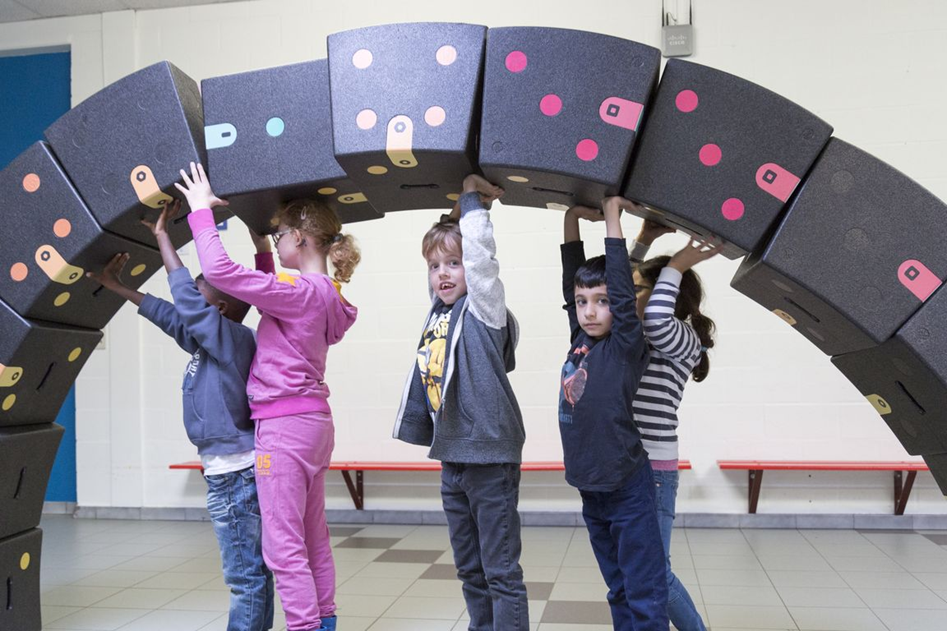 Koleśniki 2022 r.
Opracowała Joanna Krasowskaja
Dzięki technologii iMO-Learn każda klasa może  zostać przekształcona w interaktywne środowisko nauczania, gdzie nauka odbywa się w ruchu. Nie polega już ona na siedzeniu w bezruchu, ale na aktywności fizycznej. Jesteśmy poruszeni przez naukę.Kostki iMO-Learn wykorzystywane są na lekcjach: matematyki, języków,  muzyki, wychowanie fizycznego.Praca z sześcianami rozwija umiejętności pracy zespołowej, zachęca do poszukiwania wspólnych rozwiązań.
Kostka iMO LEARN najczęściej wykorzystywana  bez elementu interaktywnego, wówczas pełni ona funkcję krzesła bądź też może być wykorzystywana do realizacji różnych zadań.
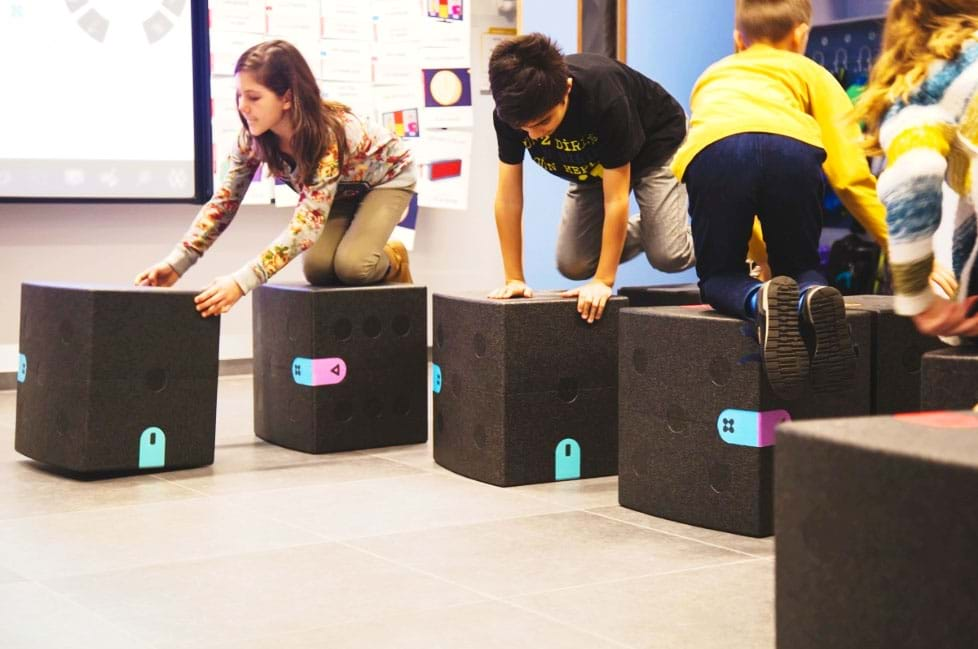 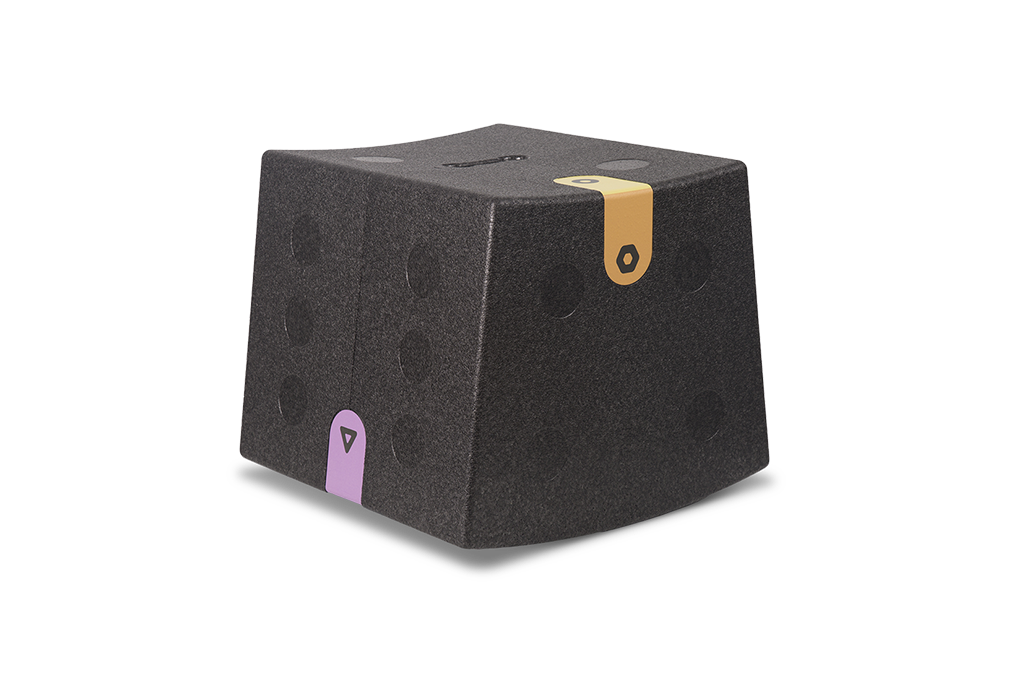 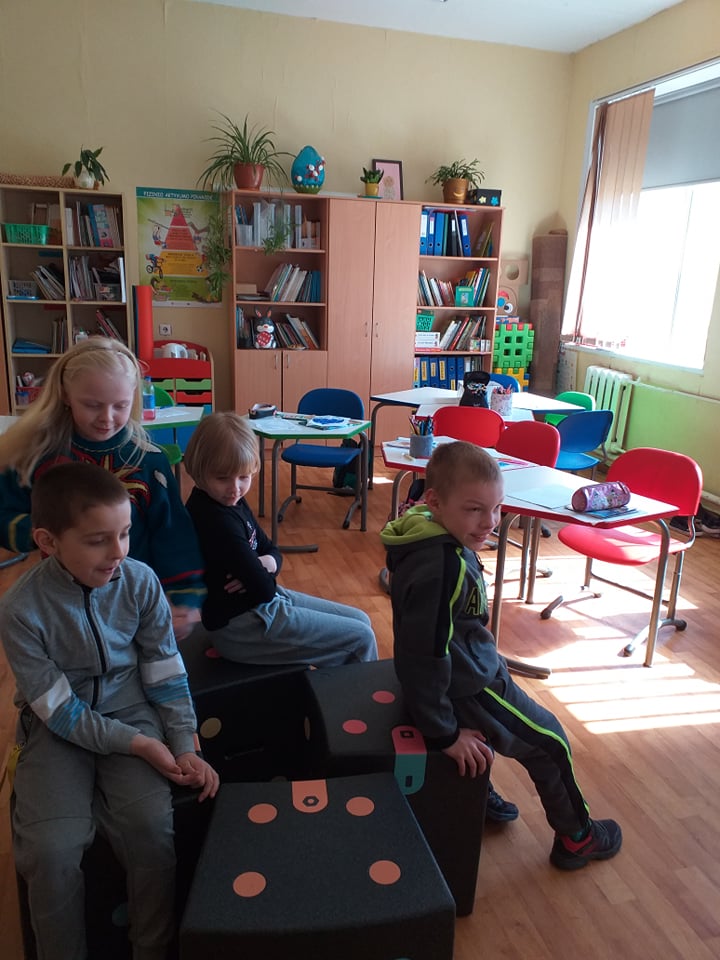 Kostki IMO na lekcji muzykiStawiamy w koło o 1 kostkę mniej, niż jest liczba uczniów. Nauczyciel włącza muzykę, a uczniowie tańczą w koło, po zatrzymaniu muzyki uczniowie muszą jak najszybciej usiąść na kostce ,,IMO – LEARN”. Uczeń, który nie ma kostki, aby usiąść, bierze jedną kostkę z koła, siada na niej i siedzi do końca gry. Gra trwa tak długo, dopóki pozostanie jeden uczeń.
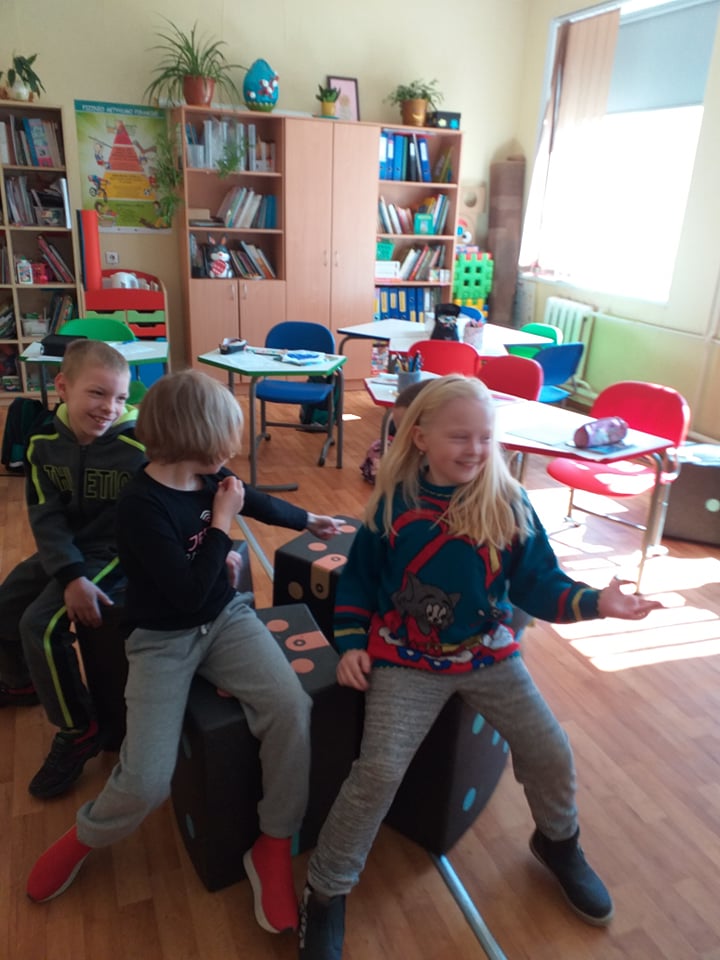 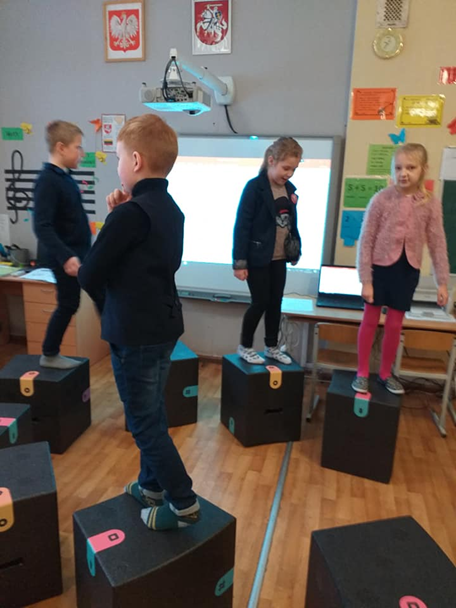 Spora porcja śmiechu i gorącej rywalizacji pojawiała się przy zadaniach ruchowych wykonywanych przy pomocy kostek iMO – LEARN na lekcji języka polskiego.    Uczniowie  musieli wykazać się w zakresie rozpoznawania części mowy. Były to prawdziwe zawody łączące ruch fizyczny z uczeniem się.
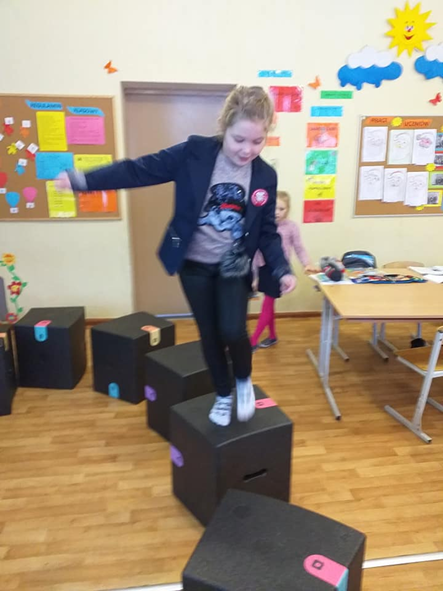 Rozwijamy zdania.
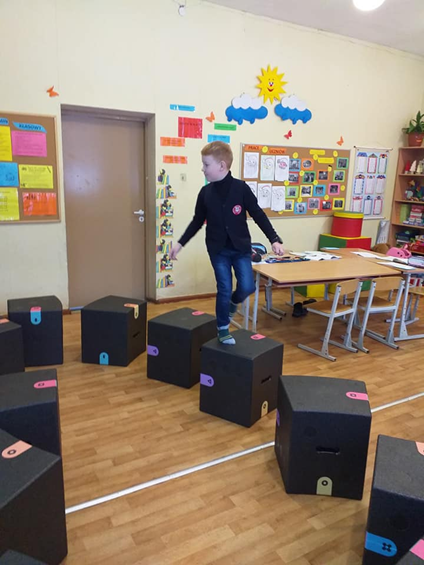 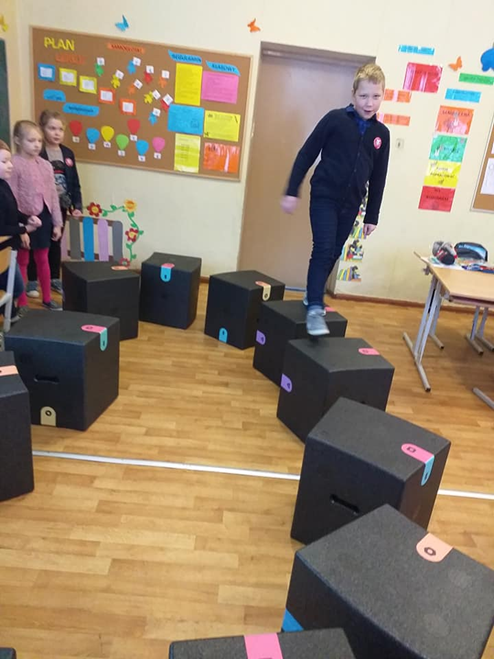 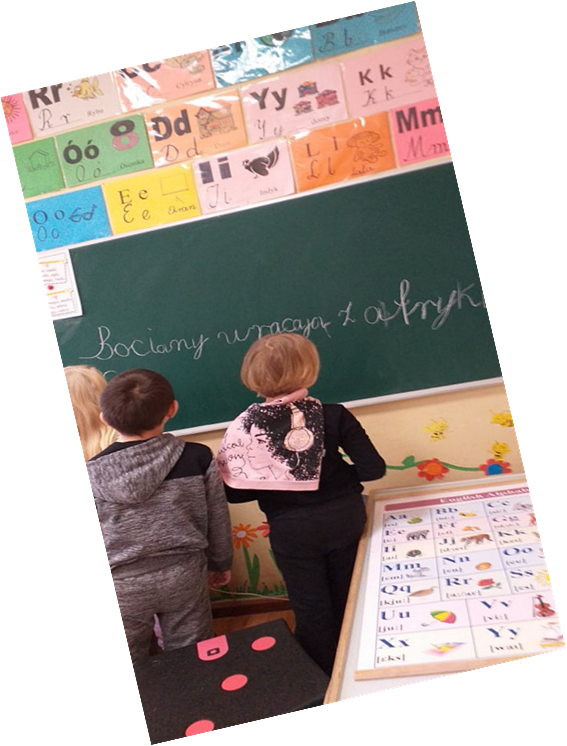 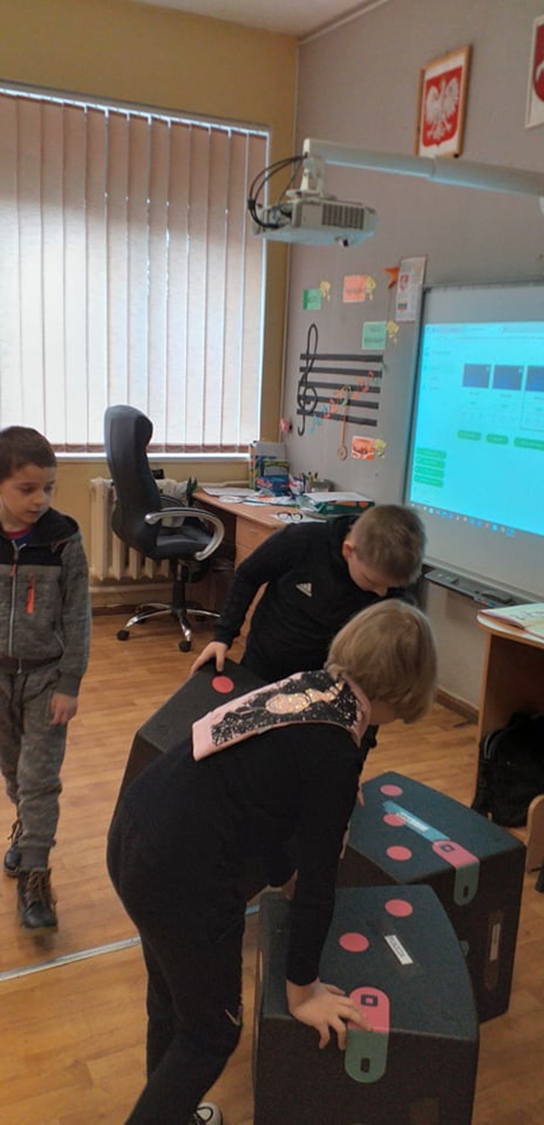 Wykorzystanie kostek iMO – LEARN na lekcji języka polskiego. Z rozsypanki wyrazowej dzieci musiały ułożyć zdania. Jeden uczeń zapisuje zdanie na tablicy, inni sprawdzają błędy.
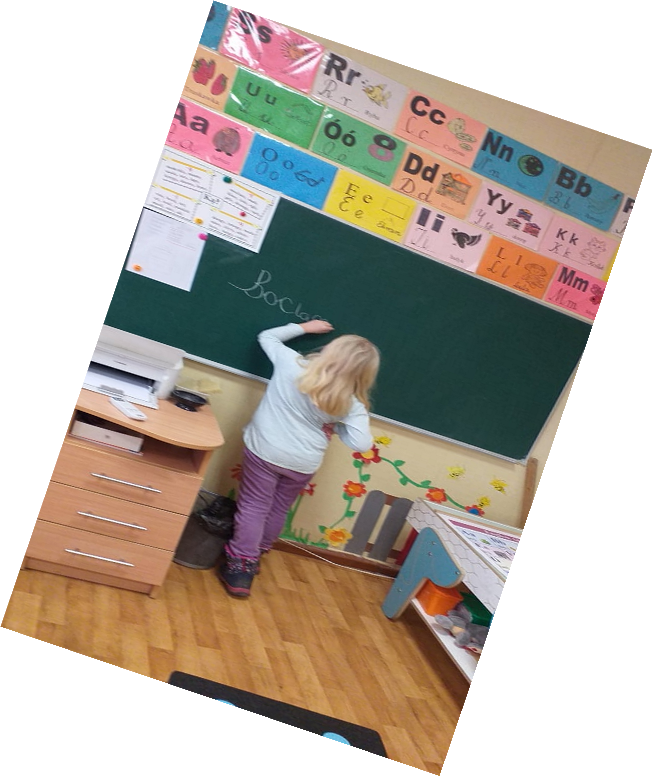 Aktywność fizyczna ma wpływ na poprawę procesów myślowych, które są niezbędne w realizacji zaplanowanych i określonych działań. Coraz większa liczba materiałów badawczych pokazuje, że uczniowie, którzy są aktywni fizycznie zachowują się lepiej, mają lepsze predyspozycje do nauki i otrzymują nieco lepsze wyniki w nauce.
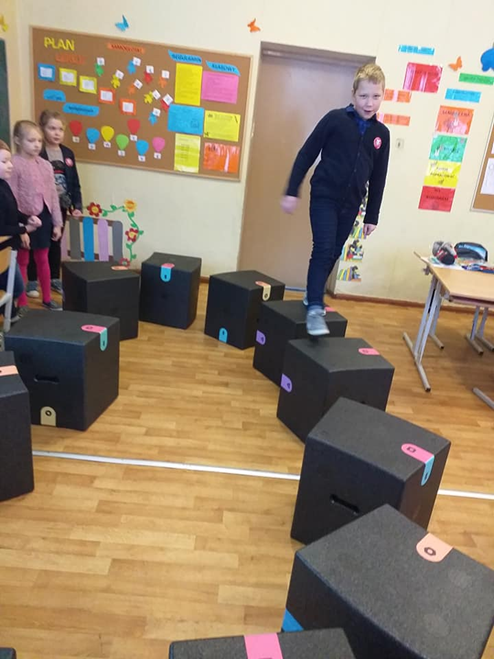 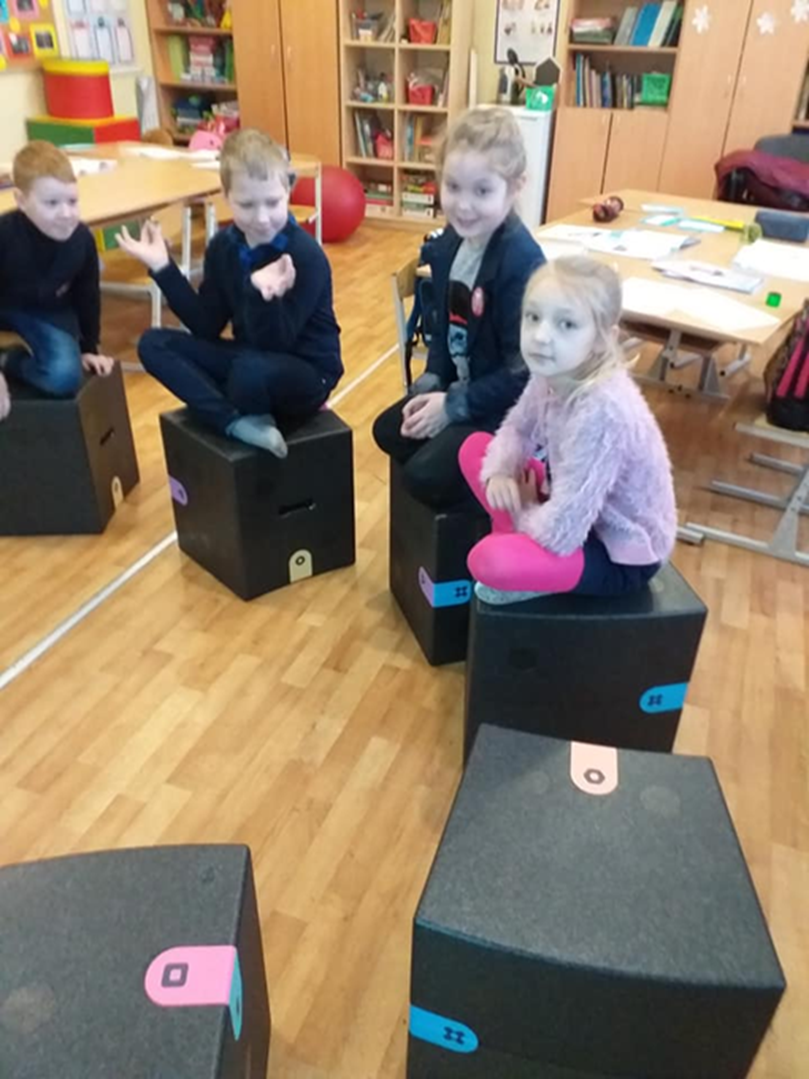 Wykorzystanie kostek iMO – LEARN na lekcji matematyki. Uczniowie musieli wykazać się  umiejętnościami w zakresie wykonywania w pamięci działań arytmetycznych.Zadanie - ,,Dodaj liczby”Gracze wykonują kolejno 2 rzuty i wykonują dodawanie liczb, przemnażają liczby, układają zadania tekstowe. Zapisują swoje działania w zeszycie.
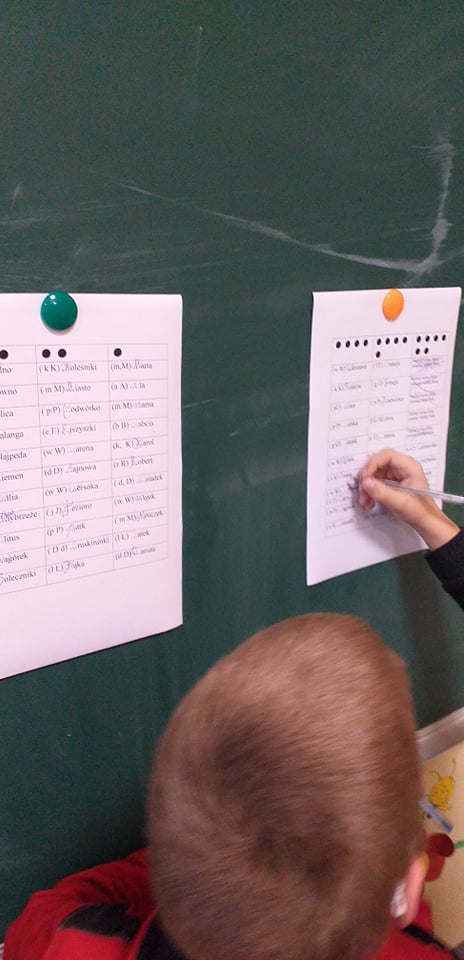 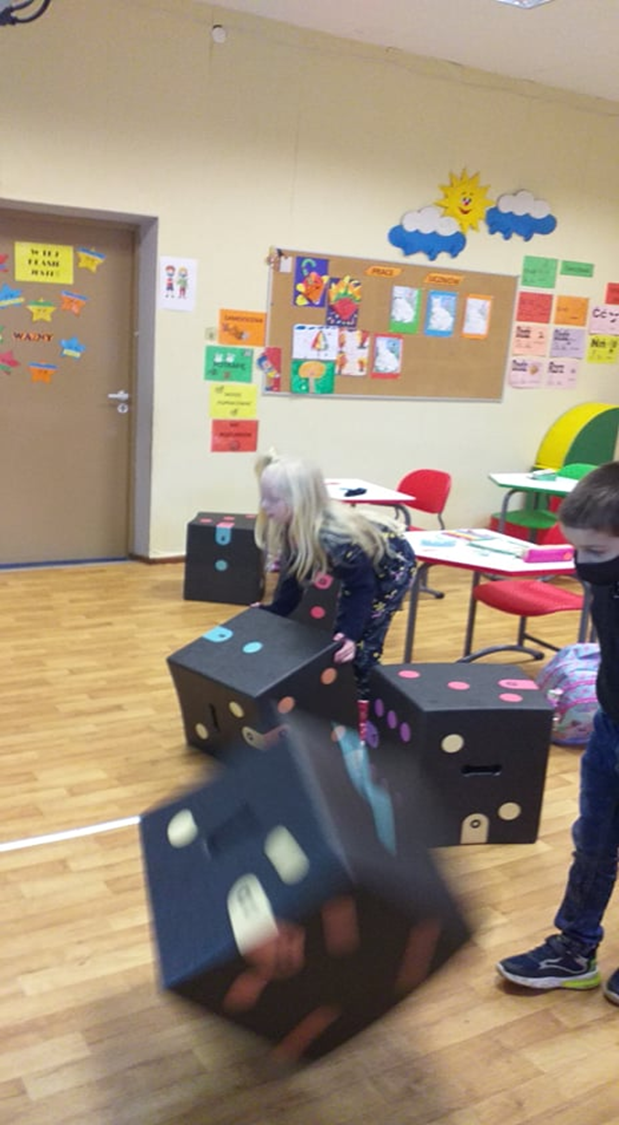 Kostki iMO – LEARN na lekcji matematyki (rachunek pamięciowy).Liczba oczek na kostce, to poziom trudności zadań. Na tablicy są przyklejone kartki z zadaniami  o różnym stopniu trudności. Uczeń rzuca kostkę, losuje liczbę oczków i wykonuje zadanie.
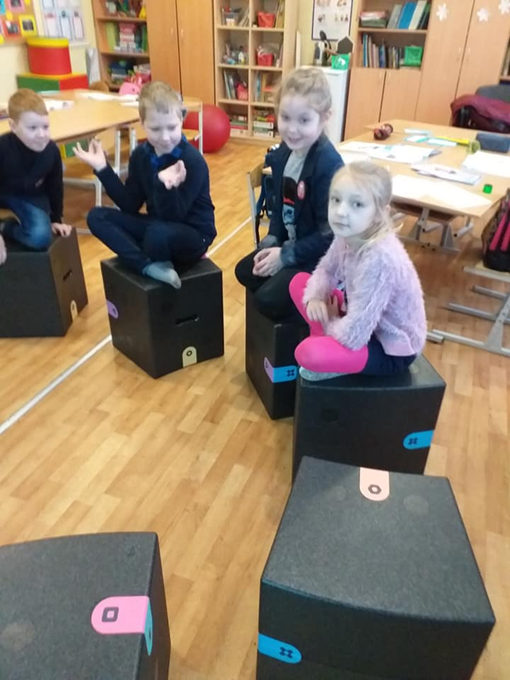 Kostki iMO – LEARN można wykorzystać na skuteczne podsumowanie lekcji:1 - co w omówionym temacie było ważne, a co ciekawe?2 - co z tego tematu powinieneś zapamiętać?3 - co z dzisiejszej lekcji przekazałbyś innemu uczniowi?4 - co Ci się dziś na lekcji udało? z czego jesteś zadowolony?5 - czego jeszcze chciałbyś się dowiedzieć na ten temat?6 - w jaki sposób mogę wykorzystać, zastosować tę wiedzę w życiu? Wybieramy jednego ucznia, zadaniem którego jest wyrzucenie kostką dowolnej liczby oczek i odczytanie właściwego pytania.
Kostki iMO – LEARN można wykorzystać na lekcji wychowania fizycznego. Ćwiczenia z kostkami sprawia dzieciom wiele radości.
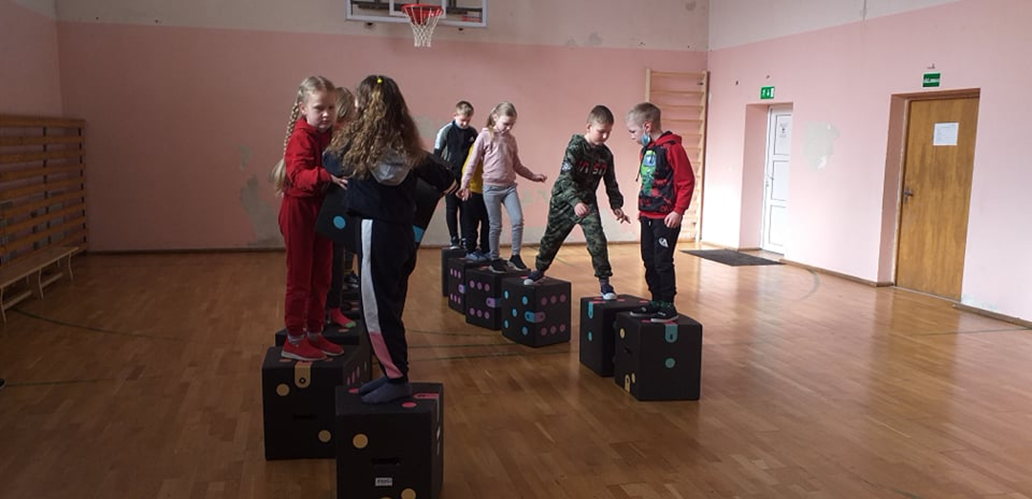 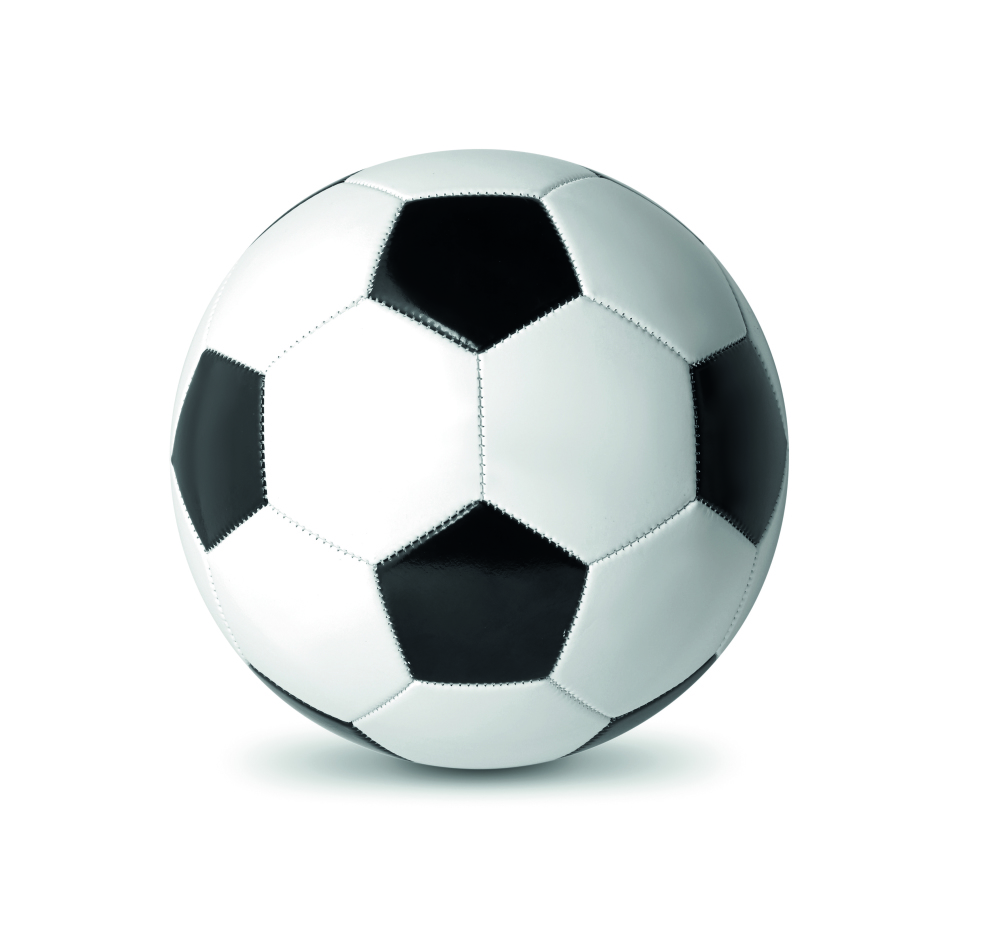 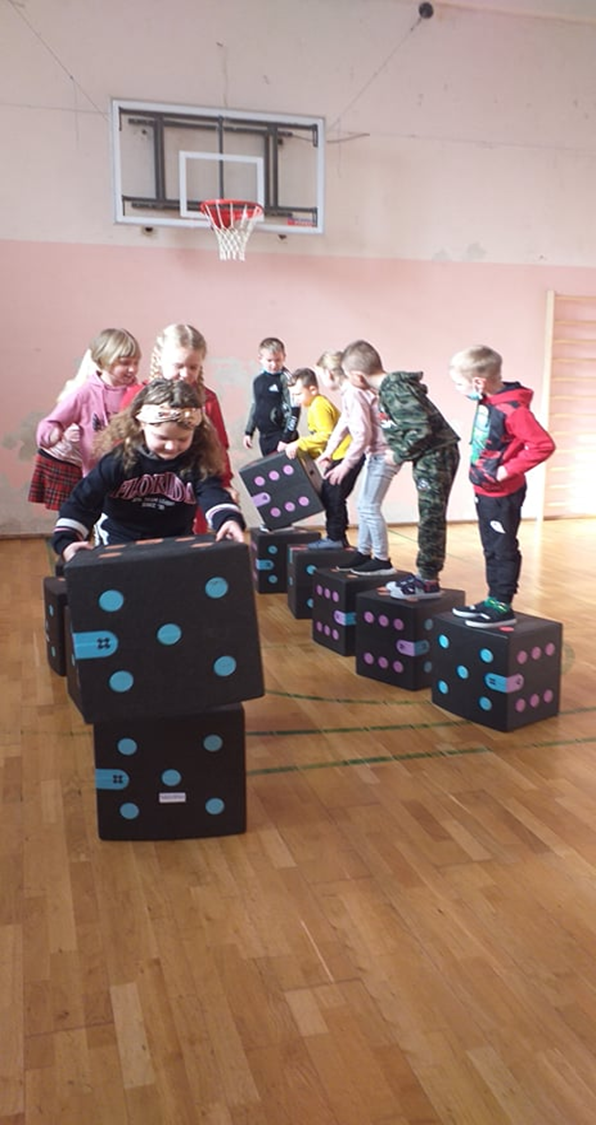 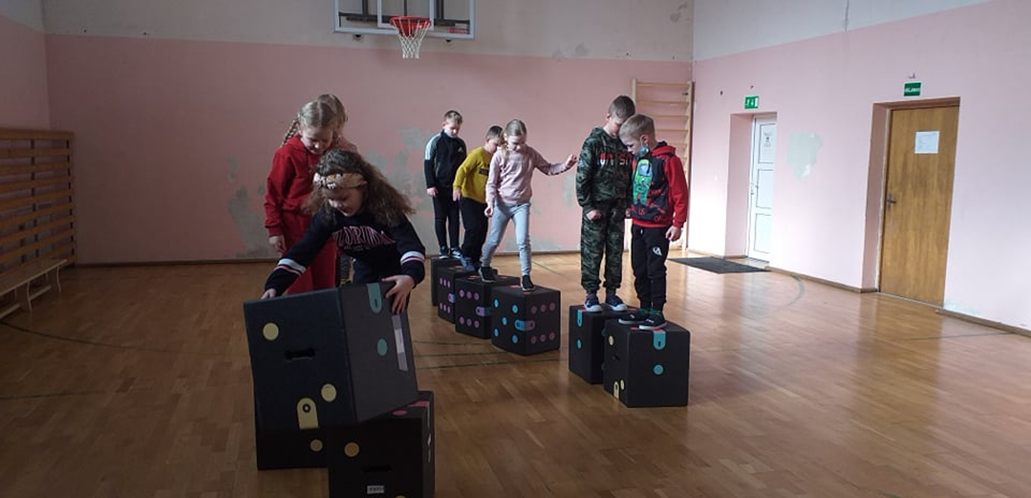 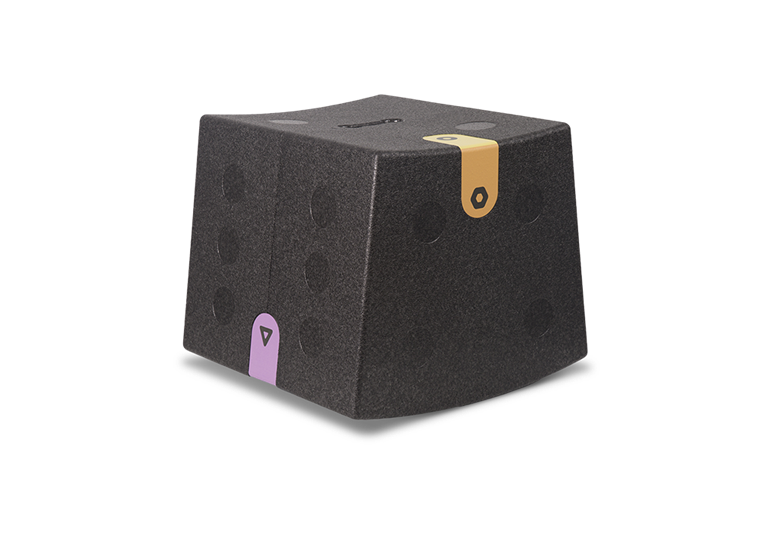 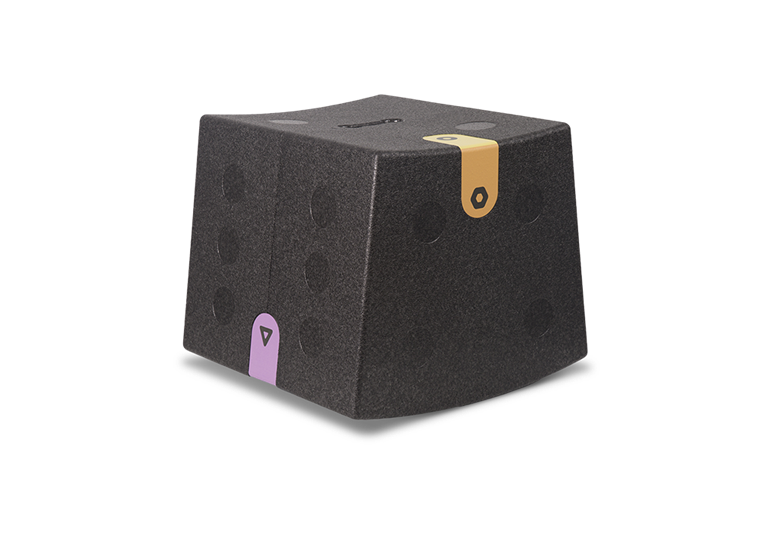 Przerwa śródlekcyjna.
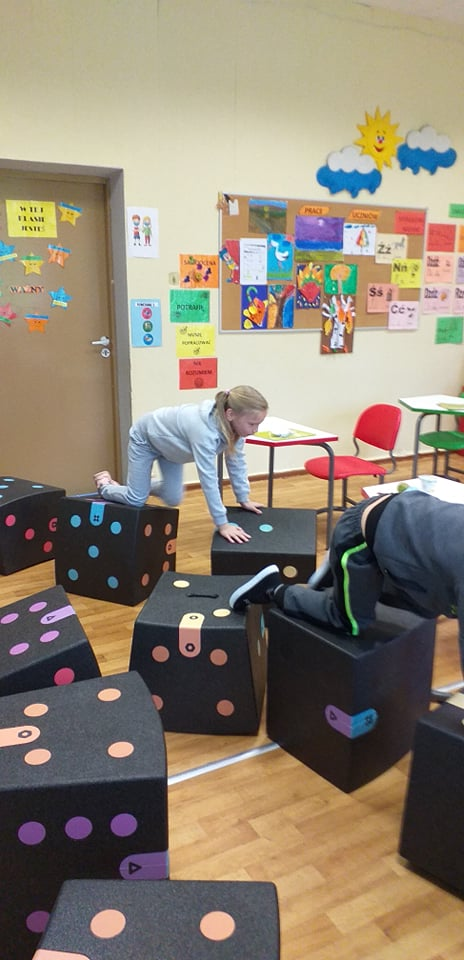 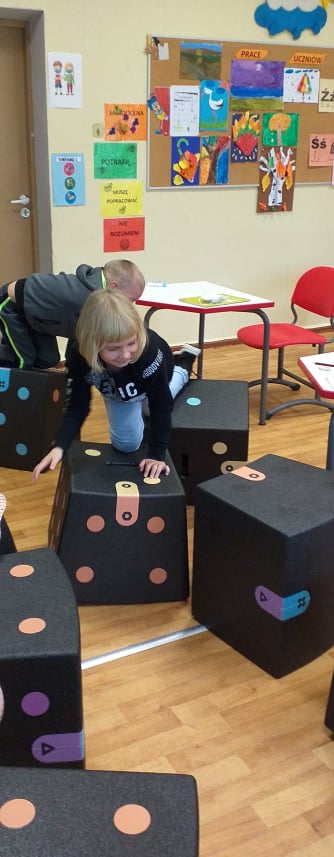 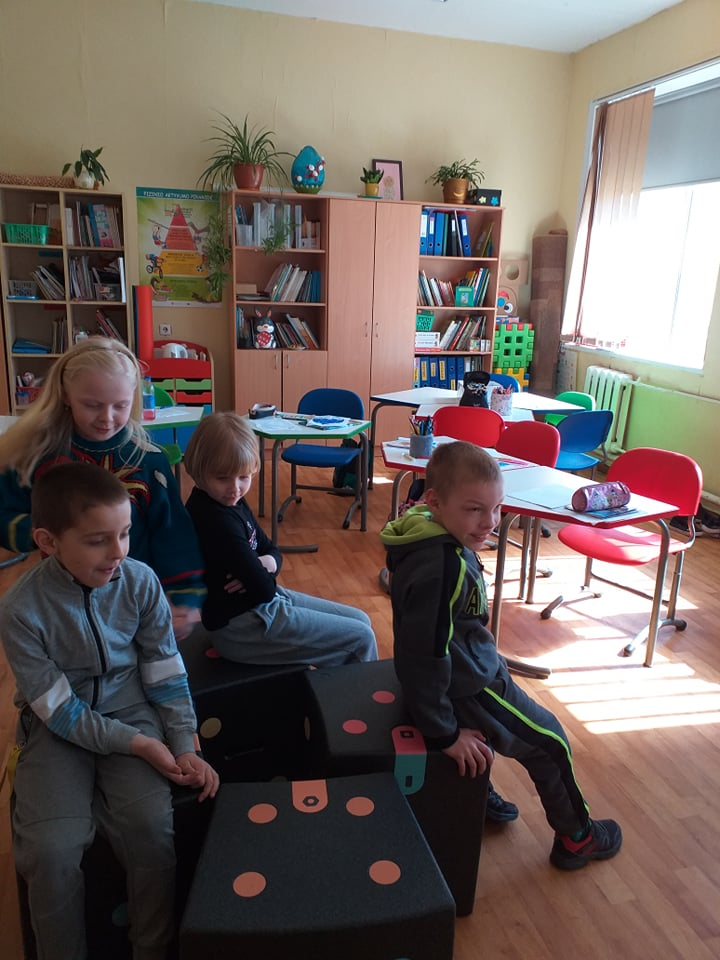 Metody aktywizujące zwiększają skuteczność nauczania, sprawiają, że zajęcia stają się bardziej atrakcyjne dla ucznia, zwiększają jego zainteresowanie w zasadzie każdym przedmiotem. Wyzwalają ciekawość i większe zaangażowanie u uczniów.
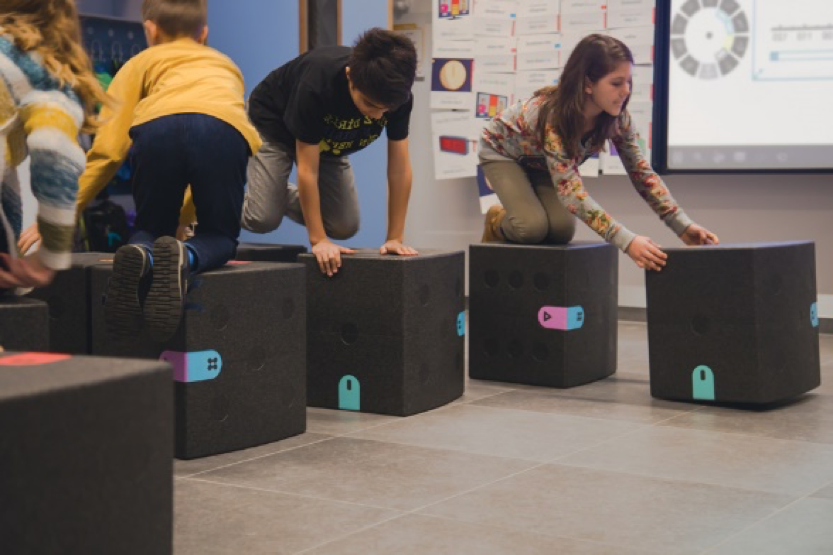 Rozwijanie umiejętności w praktycznym działaniu niesie za sobą mnóstwo korzyści zarówno dla uczniów, jak i nauczycieli. Dzieci, które aktywnie uczestniczą w toku lekcji  osiągają lepsze wyniki w nauce.    Częste wykorzystywanie metod aktywizujących w procesie nauczania wpływa na integrację zespołu oraz budowanie właściwej relacji nauczyciel – uczeń, opartej na wzajemnym szacunku i zaufaniu.
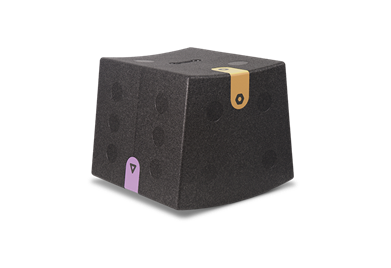 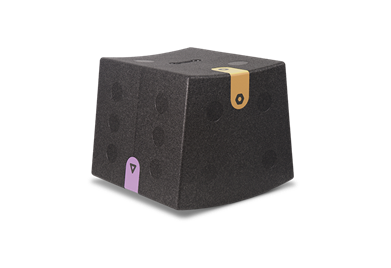 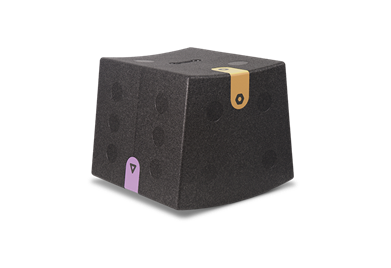 Dziękuję za uwagę!
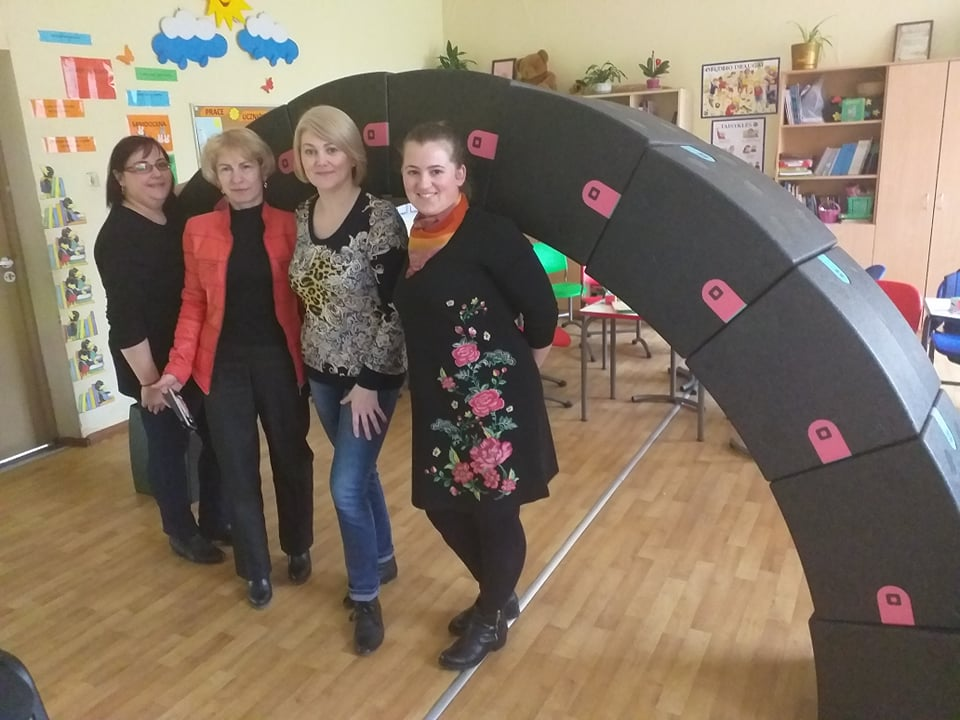 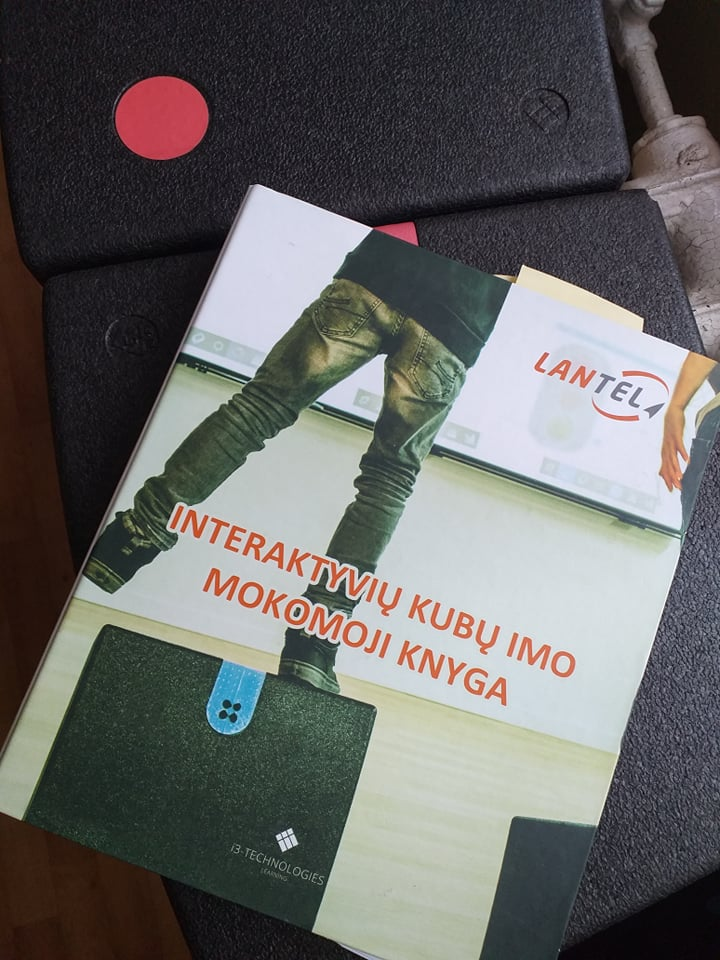 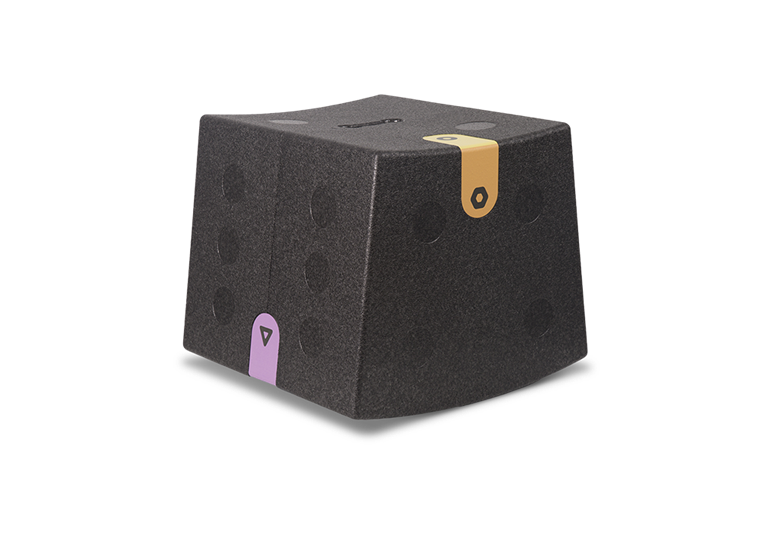 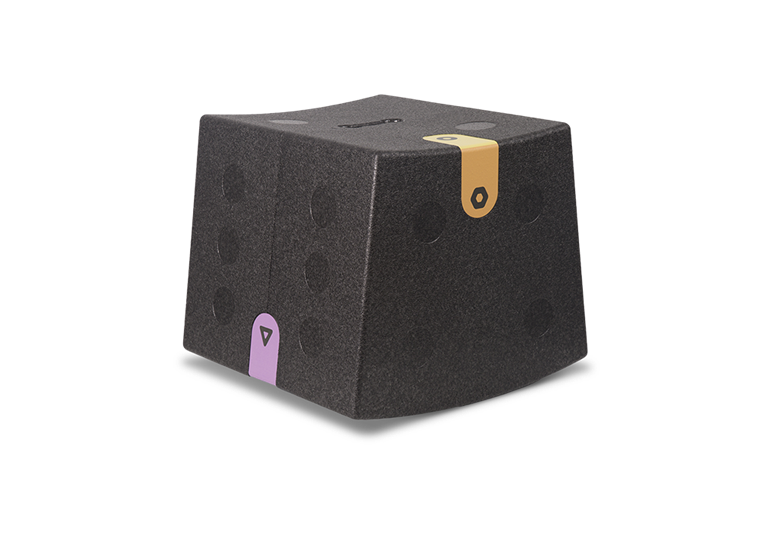